Weirs and Canal Intakes
By: Nell Kolden and Taylor Barnett
Thursday April 12, 2012
CIVE 717
Weirs and Canal Intakes
Objectives
To divert water from main canal into secondary canals
To help maintain a more uniform flow rate over long periods of time
To measure flow rates
To maintain a constant minimum flow depth
To control grade of river
Weirs and Canal Intakes
Main Types of Weirs
Sharp Crested Weir
Broad Crested Weir
V-Notch Weir
Main Types of Canal Intakes
Lateral Intake
Bottom Intake
Overhead Intake (Inlets in piers are used for water intake)
Weirs and Canal Intakes
Lateral Intake with damming
Uses a Weir or similar hydraulic control structure to maintain a minimum stage
Allows the off take structure to continue operating regardless of river conditions
Harder to design and build than a lateral intake without damming
Will have a higher environmental impact than a lateral intake without damming
Weirs and Canal Intakes
Example of a lateral intake with damming
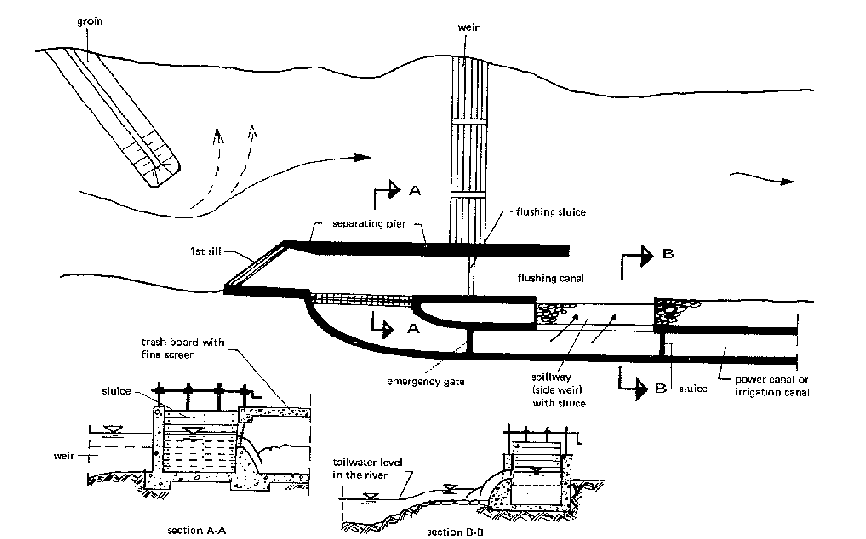 Weirs and Canal Intakes
Lateral Intake without damming
Off take flow rate is limited to 1 or 2 cms assuming 2cms<<Qriver
Off take flow rate is directly tied to river flow rate since there is no check structure to ensure a minimum river stage
Avoids generating backwater and is cheaper to construct
Weirs and Canal Intakes
Example of a lateral intake without damming
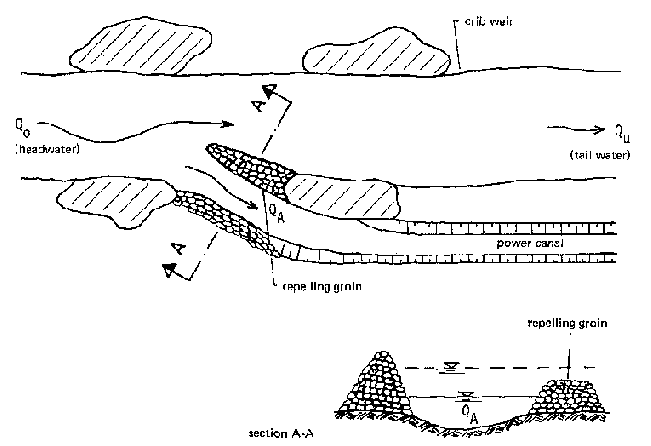 Weirs and Canal Intakes
Bottom Intakes
Also known as Tyrolean Intakes
Water is diverted from river using a collection canal perpendicular to the river and covered with a screen
Particles and debris larger than the screen are washed downstream
Flow rate in off take canal will always be at maximum so this is best suited for power production
Weirs and Canal Intakes
Sharp Crested Weirs
Considered to be a sharp crested weir when             , where y1 is the upstream flow depth above the weir, and l is the weir length
Can be used as check structure or to measure flow rates
If used to measure flow rates:


Where H1 is the total energy upstream of the weir
The weir is considered submerged if
If the weir is submerged the dischargeequation is multiplied by f(S)
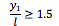 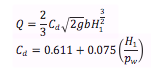 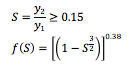 Weirs and Canal Intakes
Broad Crested Weirs
Considered to be a broad crested weir when                 , where H1 is the upstream total energy above the weir, and l is the weir length
Can be used as check structure or to measure flow rates
If used to measure flow rates:


Where H1 is the total energy upstream of the weir
The weir is considered submerged if
If the weir is submerged the dischargeequation is multiplied by f(S)
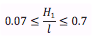 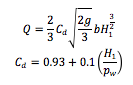 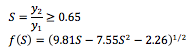 Weirs and Canal Intakes
Sharp Crested Example Un-submerged





Sharp Crested Example Submerged
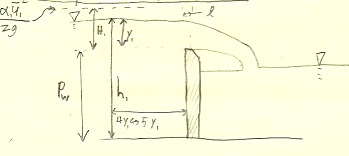 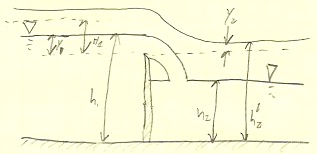 Weirs and Canal Intakes
Broad Crested Weir Example
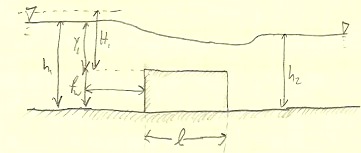 Weirs and Canal Intakes
V-notch weirs
Found all over the world because construction and installment is very straightforward
Used primarily as a simple flow measurement device
A relationship between flow height through the notch and discharge is easily developed and measurable in the field
Q=(g/2)1/2*yc5/2
Where: Q is discharge, g is gravity, and yc is the height of the water through the notch
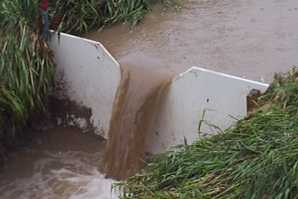 V-notch weir used for flow measurement
Weirs and Canal Intakes
Weirs can also be used to improve fishing conditions
Fishing weirs found all over the world, some are very simple and some involve complex engineering
Backup of water upstream of weir creates a holding place for fish
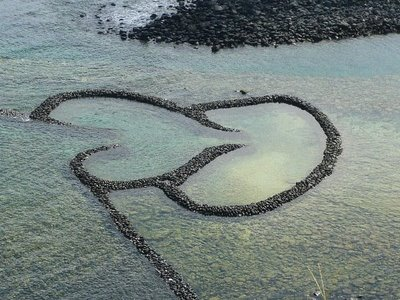 Fishing weir used to trap fish in a bay near Taiwan
Weirs and Canal Intakes
Bendway weirs are used to redirect flow in meander bends in rivers
The objective of the bendway weirs is to improve navigation through tight bends. 
Usually angled 20°-30° upstream 
The weirs are low enough that ships can pass even in low flow
They are high enough so that they significantly control near-bed velocities and redirect near-bed streamlines
Built in sets of approximately 4-14 weirs per bend
Weirs and Canal Intakes
Bendway Weir:
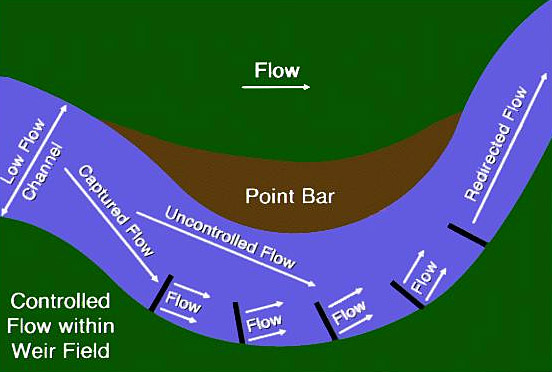 Weirs and Canal Intakes
Recreational uses:
Weirs are often built to create pools for swimming and recreation





The water drop created by a weir on the downstream side can be used for boating and tubing
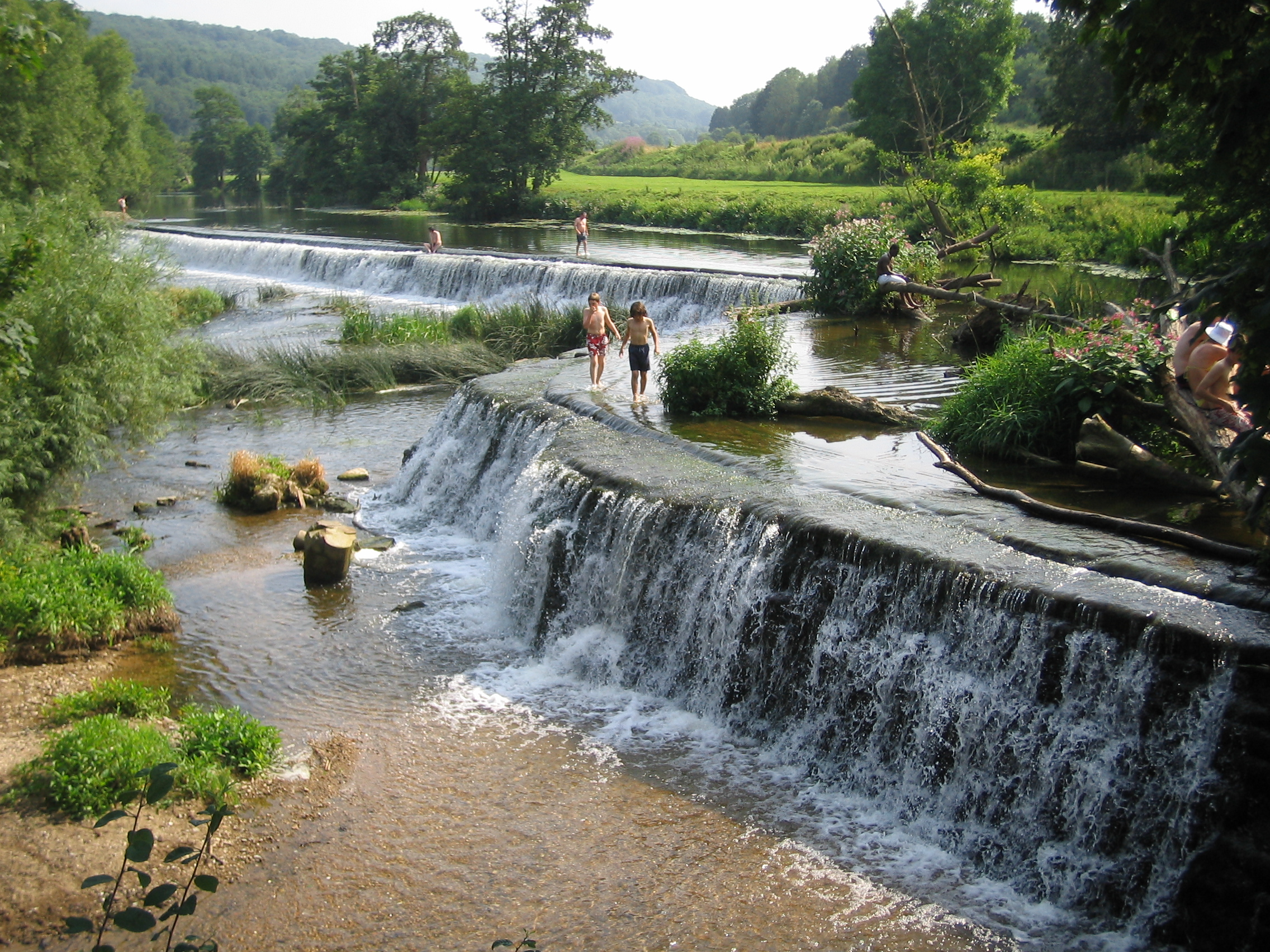 Swimmers enjoying the pools created by a weir
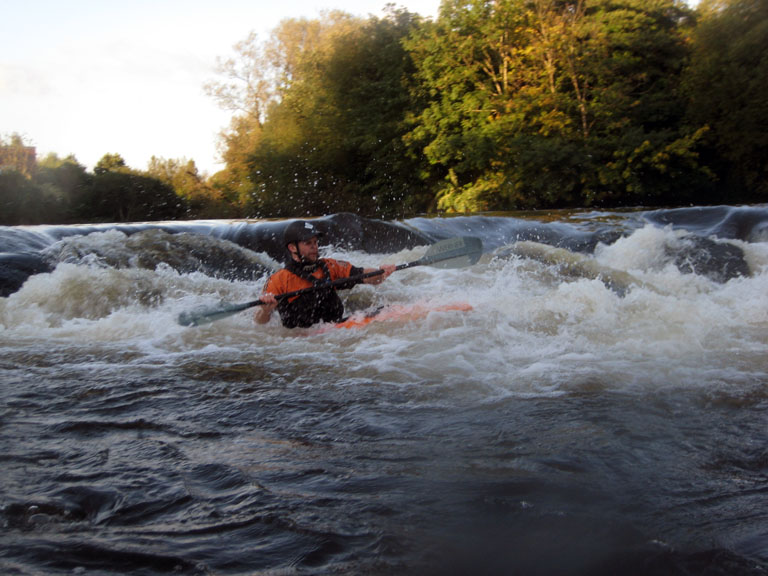 Kayaker surfing downstream of a weir
Weirs and Canal Intakes
Habitat considerations:
A large drop off the downstream edge of a weir can create a barrier to upstream fish passage
Weirs can be built so that they maintain or enhance fish habitat
Rock ramps on the downstream end of weirs create riffle habitat instead of a small waterfall
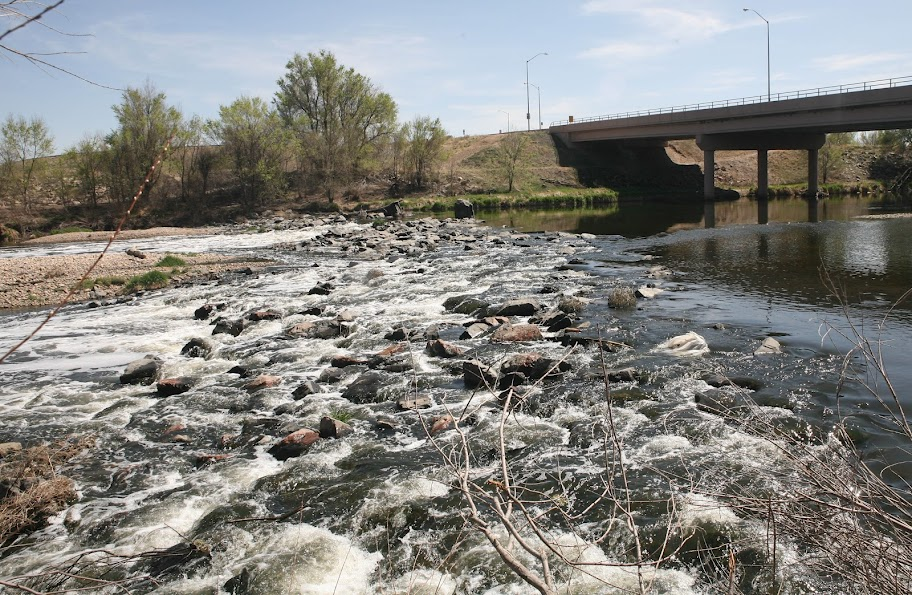 This weir on the South Platte creates a backwater condition to slow velocities and prevent bridge pool scour, but also creates riffle habitat and does not impede upstream fish passage
Weirs and Canal Intakes
One type of habitat-enhancing weir is a Newbury Riffle
Newbury Riffles are installed as a combination grade control structure/habitat improvement
The weir backs up water into a pool, and the riffle maintains fish passage
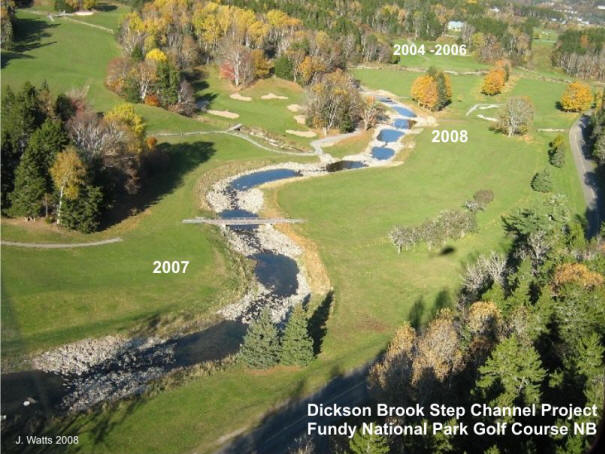 Series of Newbury Riffles
Weirs and Canal Intakes
Weir Construction:
One simple way to construct a weir is to use sheet piles driven into the river bed to a depth 2-3 times the maximum scour rate
Regardless of the construction material, the sides of the weir must be tied into the banks with riprap or sheet pile to keep the water from getting around the weir
For weirs with ramps on the downstream side, rocks must be placed carefully to maintain desired slope over backside of weir
When multiple weirs are used for grade control, they must be constructed so that the energy slope in between structures matches that needed for sediment control
Weirs and Canal Intakes
Weir Failures:	
When weirs are not adequately constructed or not tied back into the bank, failure can occur
Failed weirs can cause dangerous situations for animals, navigation, and recreation
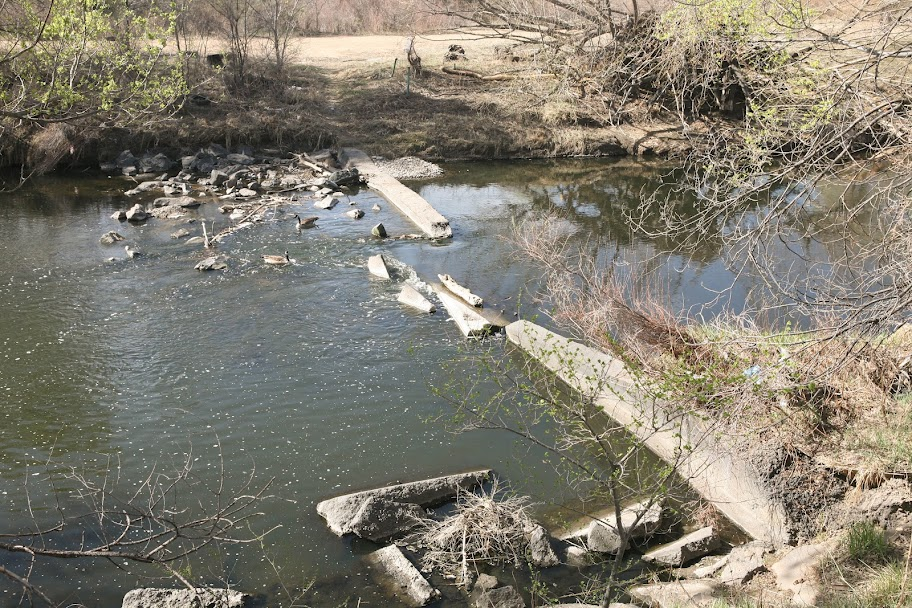 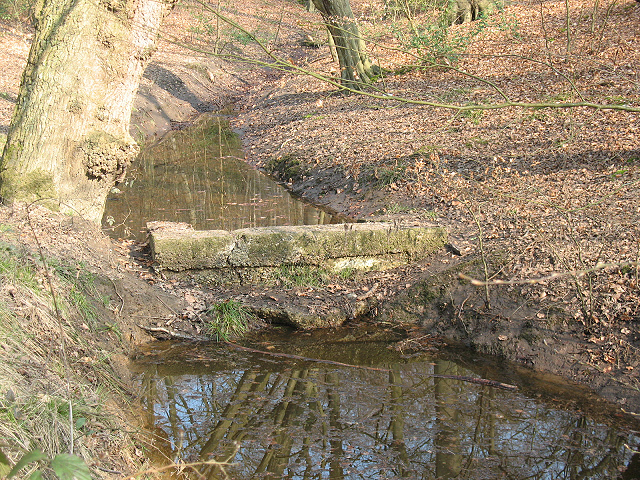 Failed concrete weir on Clear Creek
Weir lacking adequate tie-back
Weirs and Canal Intakes
Conclusions:
Weirs and Canal Intakes have a huge range of uses and designs
They must be designed properly so that they function as intended
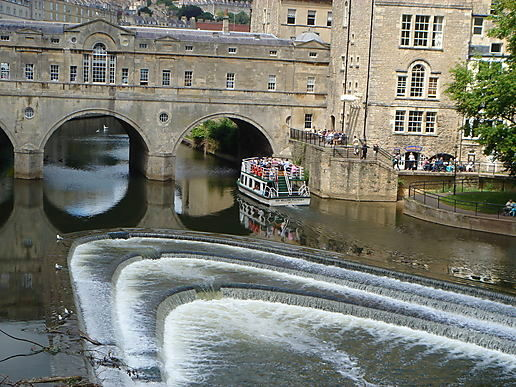 The triple weir on the Avon River in Bath (There is a lock on the right side to allow for navigation)